Профком КНИТУ
                                     приглашает работников               
                                        – членов профсоюза 
                                     на комедию Жана Ануя
                                                                                     
                                   «Бал воров»
 
                                   в Казанский академический
                                                   русский Большой 
                                                     драматический
 Комедия – в двух действиях                         театр им. В.И. Качалова
                                    8 октября (пт) 2021 г. в 18.00
                                     Режиссёр-постановщик – народный артист Татарстана
                                                                                                                  Илья Славутский
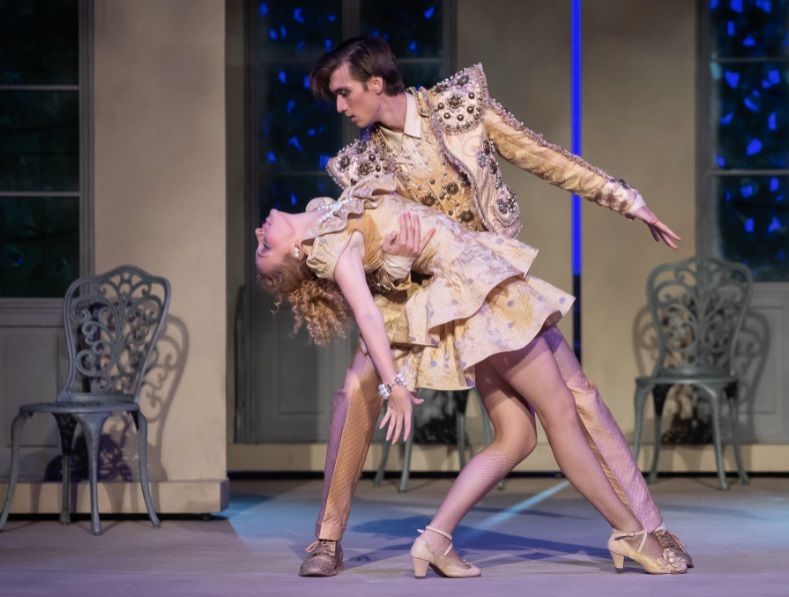 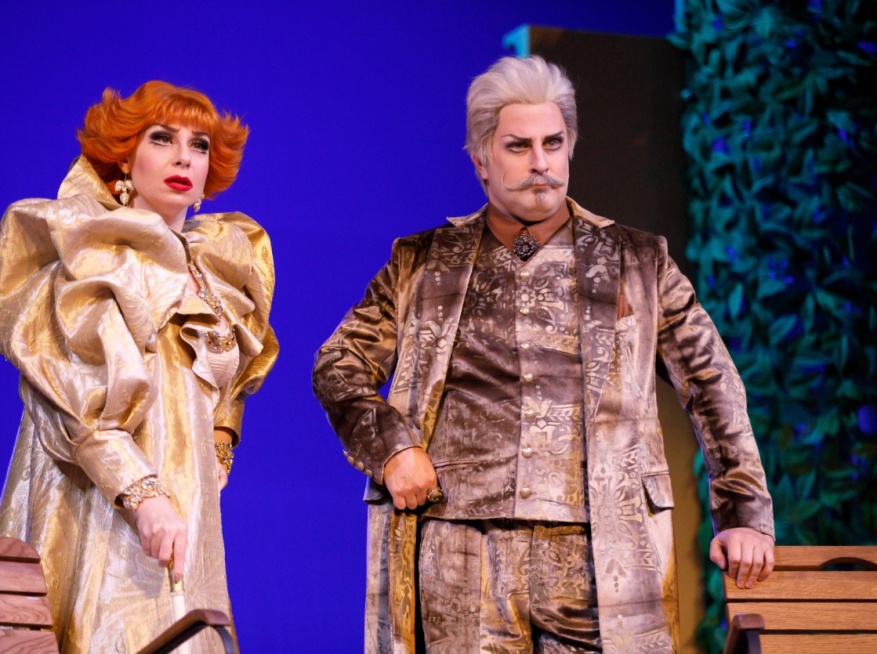 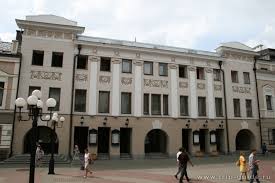 За билетами обращаться 
           к председателям профбюро